7.2 门店人力资源管理
7.3 门店紧急预案处理
第七章
新零售门店运营与管理
7.2 门店人力资源管理
7.2.1 门店招聘
1.制定招聘计划和策略
招聘计划是基于职位的招聘需要一些前期工作，包括招聘的目标、频道信息的发布、招聘员工的岗位类型、选择程序和时间安排等方面的组织策划。
招聘流程主要涉及提出用人需求、发布招聘信息、收集与筛选招聘信息，邀约面试和人员选拔，最后是确定人员录用，发布录用通知书6个阶段。
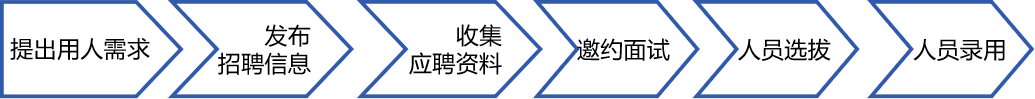 7.2 门店人力资源管理
7.2.1 门店招聘
1.制定招聘计划和策略
在确定招聘需求中，需要针对岗位和业务特点编写针对性的岗位职责和任职资格。以盒马鲜生“内容策划运营专员”招聘要求为例。
7.2 门店人力资源管理
7.2.1 门店招聘
2.发布招聘信息及搜寻候选人信息
组织通过多种渠道向社会发布招聘信息，向社会公布就业计划和要求，确保更多合格人员前来应聘。主流招聘网站对比分析如表所示。
7.2 门店人力资源管理
7.2.1 门店招聘
2.发布招聘信息及搜寻候选人信息
组织通过多种渠道向社会发布招聘信息，向社会公布就业计划和要求，确保更多合格人员前来应聘。主流招聘网站对比分析如表所示。
7.2 门店人力资源管理
7.2.1 门店招聘
3.收集应聘资料
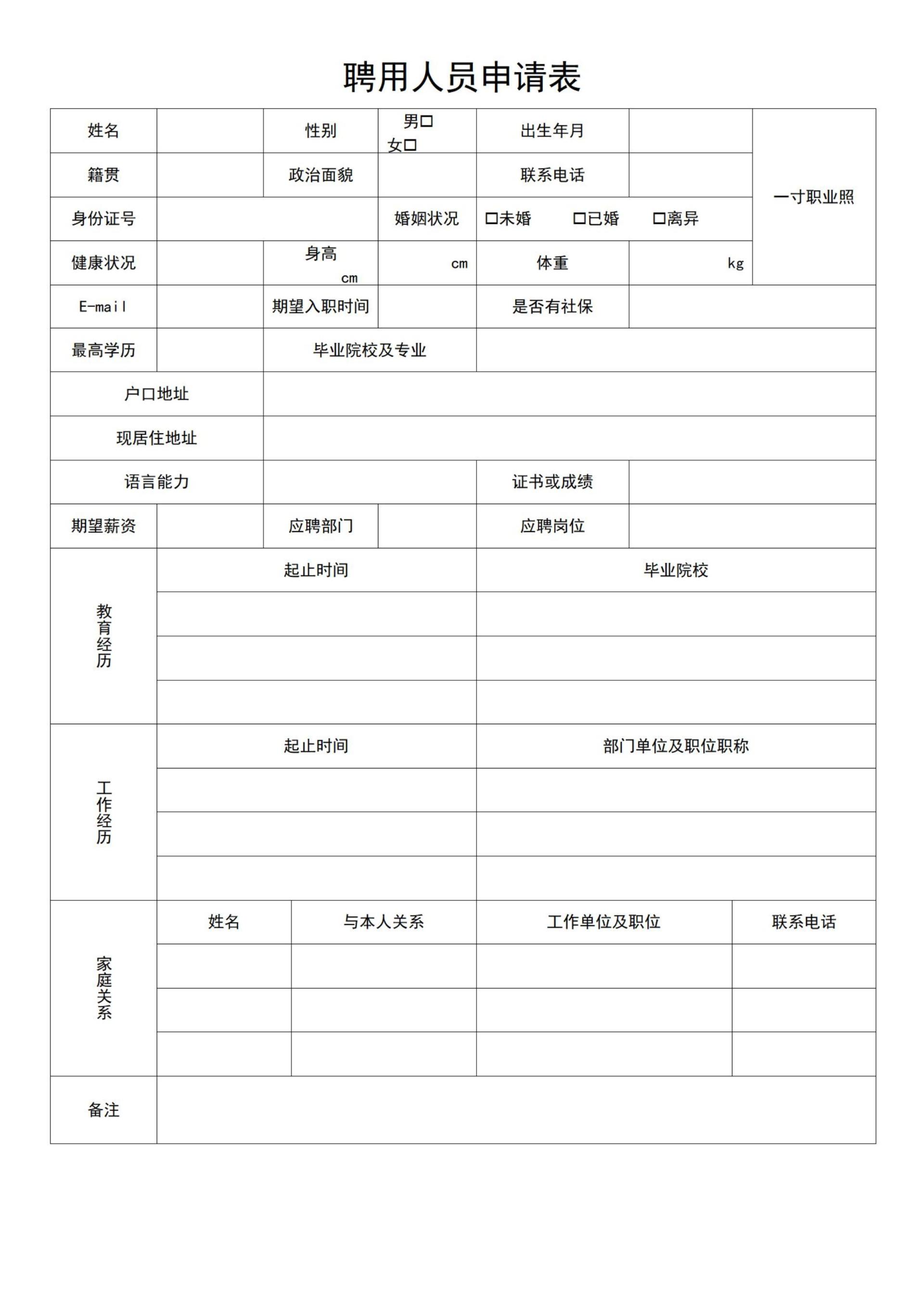 ①应聘者本人填写的申请表，包括性别、年龄、学历、专业、工作经验、业绩等。
②推荐材料，即有关组织或者个人向单位填写的推荐材料。
③调查材料是指招聘某些岗位的人员，需要亲自调查应聘者工作、学习的单位或者有关人员，以便掌握第一手资料。
7.2 门店人力资源管理
7.2.1 门店招聘
4.面试邀约
电话邀约话术：
①您好，我是**有限公司的人事，在xx网站上看到您投递的，应聘咱们xx职位的简历，请问您目前是否在找工作当中呢？
②通过初步筛选，您的简历与咱们的招聘要求基本匹配，希望能约您过来详细面谈一下，咱们的地址在xx，面试时间为xx，请问您那边是否方便呢？
③稍后将发送详细的面试邀请函到您的邮箱，请您查收，并及时回复。 
④感谢您的应聘，打扰您了，再见！
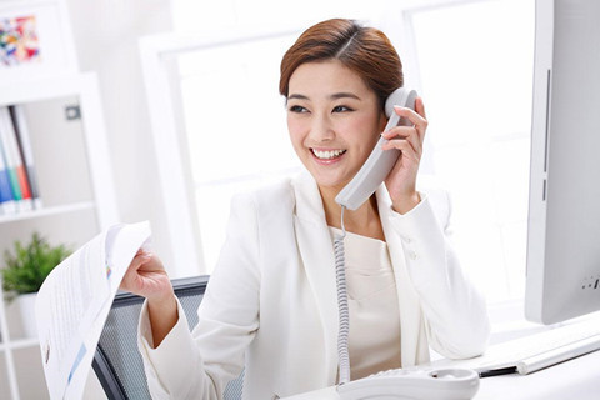 7.2 门店人力资源管理
7.2.1 门店招聘
5.选拔和录用
6.招聘工作评价
选拔过程包括一般知识和所有考生的心理素质测试的初步审查进行面试，确定最终录用人员。
正式就业合同一般应包括以下内容：
当事人的姓名、性别、住址和合法社会地位。
劳动合同，劳动合同的法律依据的签署。
工作内容，劳动保护和劳动条件。
薪酬、劳动纪律、变更和雇佣合同的条件和程序。
违反劳动合同的责任与处置等。
一般来说，招聘后应对整个招聘工作进行总结和评价，以进一步提高下一步招聘工作的效率。
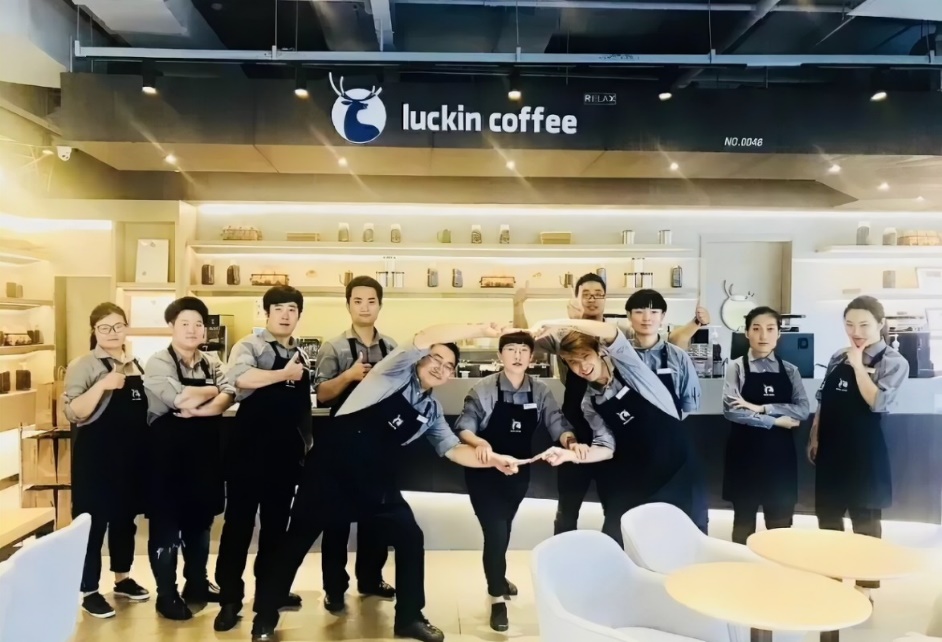 7.2 门店人力资源管理
7.2.2 员工考核与晋升
1.员工考勤
①工作时间规定
工作时间分为几个不同的班次，如上午、中午和晚上。员工在规定时间内签到或打卡完成考勤记录，并开始自己的岗位工作。
②请假管理办法
病假的管理需要明确病假的情况、休假的方式和时间、病假的审批程序、病假的绩效扣减说明。
③考勤奖惩
奖励设置要体现差异，激发员工的自我完善；惩罚设置也要体现差异，但惩罚设置必须在合理的范围内，太轻或太重的惩罚设置会引起员工的强烈不满，影响商店的凝聚力。
7.2 门店人力资源管理
7.2.2 员工考核与晋升
2.员工绩效考核
①确定考核对象和考核指标
根据考核对象的不同，将考核分为管理团队和一般工作人员薪金税；确定完考核对象，要给不同的考核对象设置考核指标。考核指标分为三大类。
7.2 门店人力资源管理
7.2.2 员工考核与晋升
2.员工绩效考核
②实施考核管理
门店的考核是一个持续的过程，考核的依据员工的日常工作数据。通常绩效考核的流程如图所示。
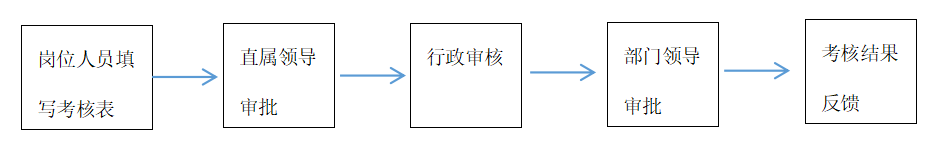 7.2 门店人力资源管理
7.2.2 员工考核与晋升
2.员工绩效考核
③实施奖惩
奖惩包括嘉奖和惩罚。依据考核结果的优秀程度，嘉奖的具体形式分为表扬、奖励和晋级三类；依据考核结果的消极程度，惩罚的具体形式有警告、记过、降级、降职和开除四大类。
7.2 门店人力资源管理
7.2.2 员工考核与晋升
2.员工绩效考核
③实施奖惩
奖惩包括嘉奖和惩罚。依据考核结果的优秀程度，嘉奖的具体形式分为表扬、奖励和晋级三类；依据考核结果的消极程度，惩罚的具体形式有警告、记过、降级、降职和开除四大类。
7.2 门店人力资源管理
7.2.2 员工考核与晋升
3.员工培训
员工技能培训：
是企业针对岗位的需求，对员工进行的岗位能力培训。零售门店的员工技能培训包括盘点技能、收银技能、理货技能、服务技能、故障处理技能等，技能培训可以使各个岗位的员工更好地开展本岗位的工作。
员工素质培训：
是企业对员工素质方面的要求，主要有心理素质、个人工作态度、工作习惯等的素质培训。员工素质培训可以更好地提高门店的工作效率，建设门店的核心文化，形成门店的核心凝聚力。
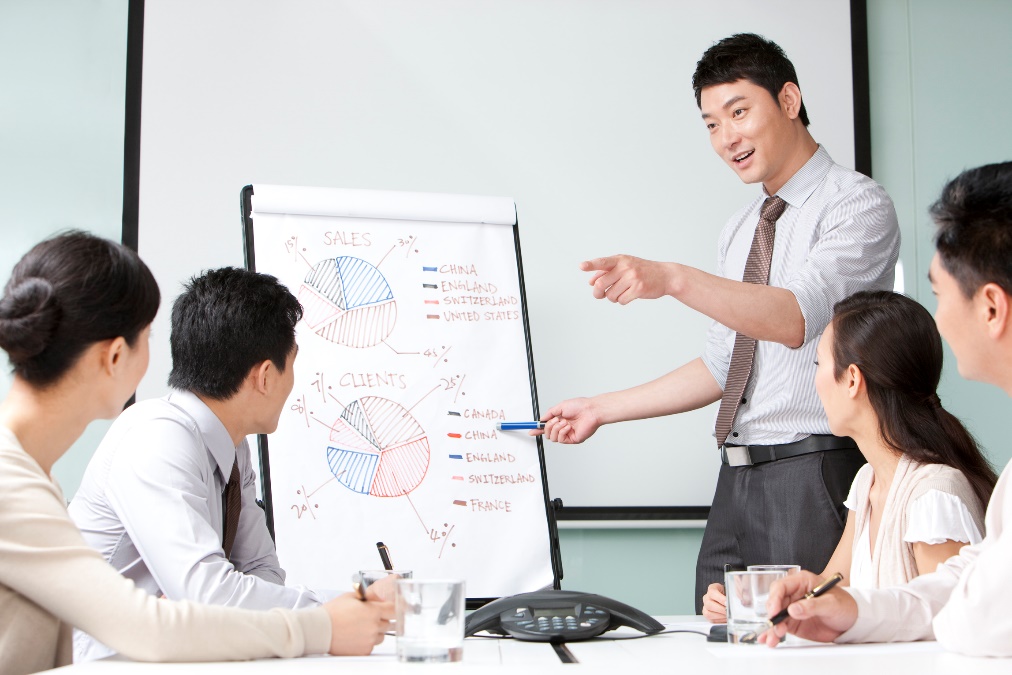 7.2 门店人力资源管理
7.2.2 员工考核与晋升
（4）员工晋升
员工晋升基本原则：
①德能和业绩并重的原则。晋升需全面考虑员工的个人素质、能力以及在工作中取得的成绩。
②逐级晋升与越级晋升相结合的原则。员工一般逐级晋升，为公司作出了突出贡献或有特殊才干者，可以越级晋升。
③纵向晋升与横向晋升相结合的原则。员工可以沿一条通道晋升，也可以随着发展方向的变化而调整晋升通道。
④能升能降的原则。根据绩效考核结果，员工职位可升可降。
⑤职位空缺时，首先考虑内部人员，在没有合适人选时，考虑外部招聘。
7.2 门店人力资源管理
7.2.2 员工考核与晋升
（4）员工晋升
员工晋升需具备的条件：
①遵守职业道德规范；
②具备较高职位的技能；
③相关工作经验和资历；
④在职工作年度绩效考核合格及以上；
⑤完成职位所需的有关训练课程；
⑥具有较好的适应性和潜力。
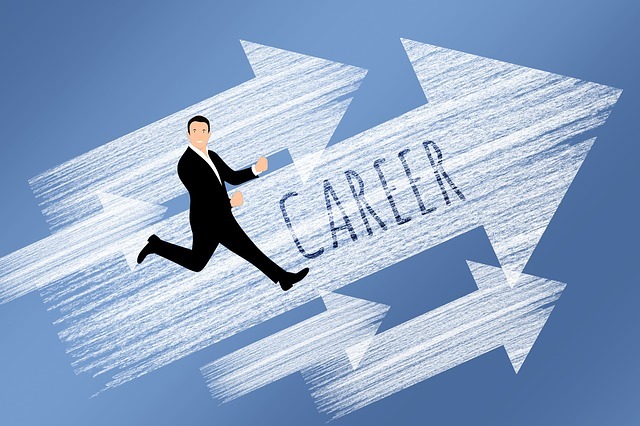 7.3 门店紧急预案处理
7.3.1 门店紧急情况处理
1.条形码出错处理
情况一：扫描不出商品信息
收银员应该立刻重新换一个商品扫描，更换商品后能扫描出来，那说明是该商品条码错误，应该及时联系商品管理员。如果更换一个商品还是扫描不出商品信息，那可能是扫描器错误，应请维修人员前来维修。
情况二：扫描出商品信息错误
发现收银台屏幕显示出的商品信息与实物信息不符，收银员应及时向客户解释商品信息错误，向用户说明情况，及时联系商品管理人员，为客户更换条码信息正确的商品。
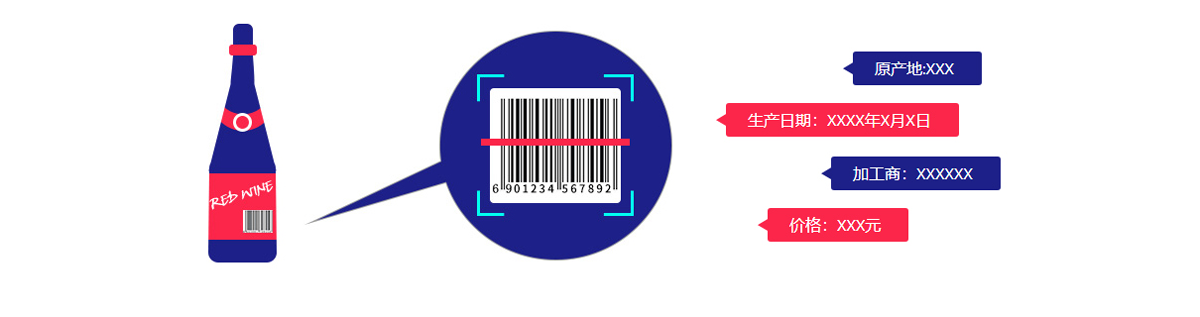 7.3 门店紧急预案处理
7.3.1 门店紧急情况处理
2.断电断网情况处理
7.3 门店紧急预案处理
7.3.1 门店紧急情况处理
3.安全事故处理
7.3 门店紧急预案处理
7.3.1 门店紧急情况处理
3.安全事故处理
7.3 门店紧急预案处理
7.3.1 门店紧急情况处理
4.火灾或自然灾害等不可抗力情况
7.3 门店紧急预案处理
7.3.2 门店紧急预案制订
1.制定紧急预案
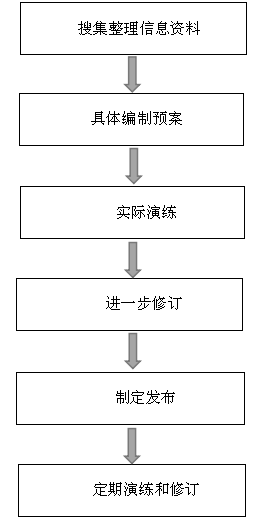 紧急预案，也称为对可能的重大事故（件）或灾害应急预案，以确保可以开展快速、有序、有效的应急救援行动，减少与预先制订的计划或方案事故损失。
制订预案基本步骤如图所示：
7.3 门店紧急预案处理
7.3.2 门店紧急预案制订
2.紧急预案内容
通常情况下，紧急预案的内容包括以下几个部分：
①总则
②基本情况
③环境风险源与环境风险评价
④组织机构及职责
⑤预防与预警
⑥应急响应与措施
⑦后期处置
⑧应急培训和演练
⑨奖惩
⑩预案的评审、备案、发布和更新
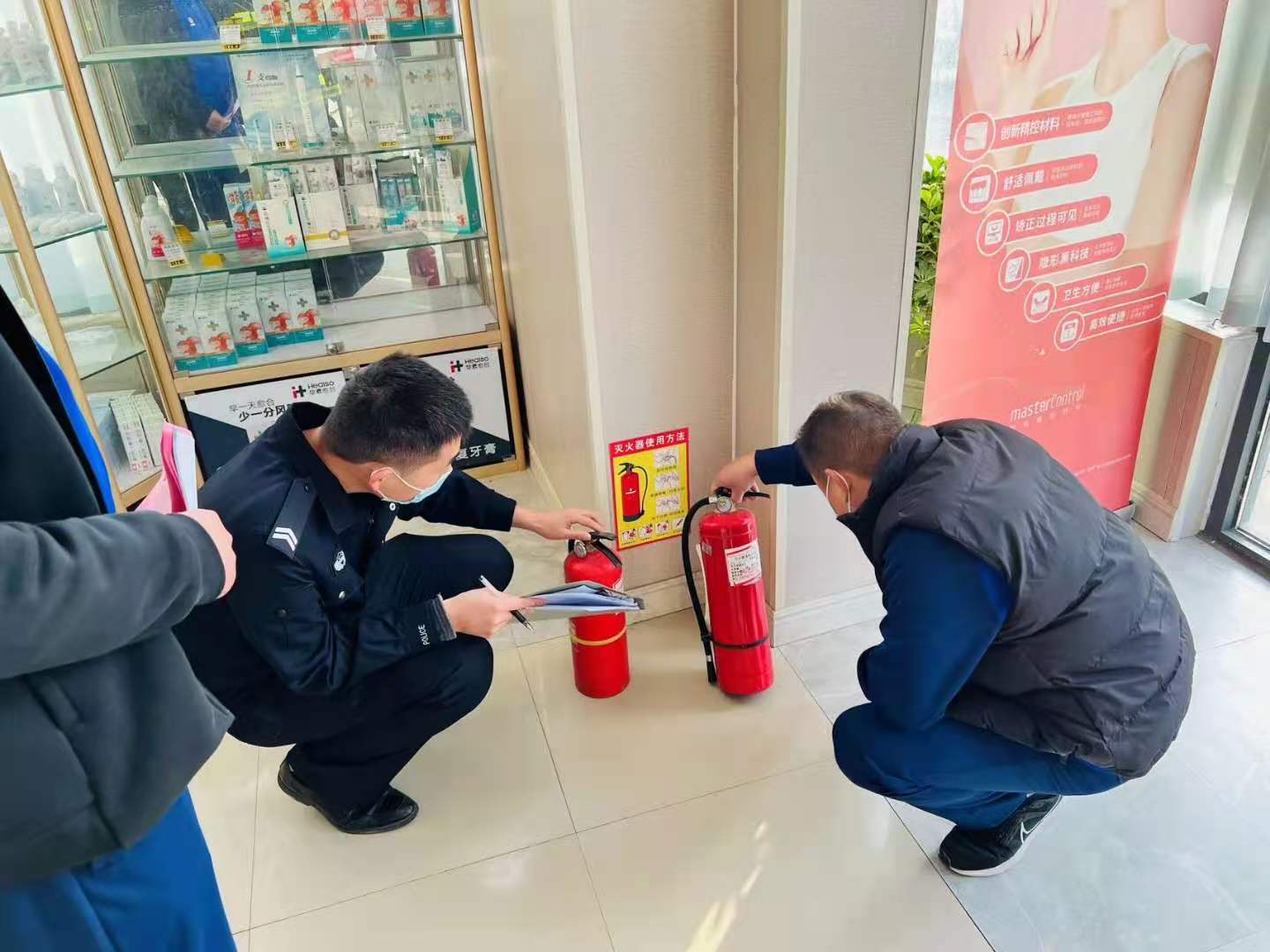 THANKS
感谢您的观看